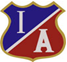 Preparatoria Ateniense, A.C.
Equipo No. 3 “Social – Humanista”
Grupo: 6010
Responsables del proyecto:
* David Flores Rosas (Comunicación Visual)
* Rodrigo Alcubilla Gaytán (Doctrinas Filosóficas)
* José Manuel Sánchez Alcántara (Historia de la Cultura)
* Rosa Lugo León (Derecho, Sociología, Introducción al Est. de las C.S. y Problemas Soc. Pol.  Eco. de Méx.)
* Dra. Ma. Antonieta García Paniagua (T.S.de morfofisiología)
* Ana Elia Axtle Carreño (Inglés VI)
CICLO ESCOLAR: 2018-2019
Fecha de Inicio: 13 de agosto de 2018. 
   Fecha de término: 17de mayo de 2019.
Nombre del Proyecto:
EL RESPETO A LA IGUALDAD Y equidad DE GÉNERO EN LA PREPARATORIA ATENIENSE
INTRODUCCIÓN - JUSTIFICACIÓN
Los estudiantes con los que cuenta nuestro plantel se encuentran en una etapa de desarrollo fundamental, a saber, la adolescencia y su entrada a la edad adulta. Es así que se pretenden analizar las diversas circunstancias y necesidades de la población estudiantil en tres áreas: Humanidades, Ciencias y Literatura.
Hacer consciencia a la comunidad estudiantil sobre los problemas que han estado arrastrando durante su formación académica, por medio del análisis de vivencias y antecedentes académicos, con la finalidad de identificar con claridad los elementos que causan más conflicto a su estabilidad como estudiantes e incluso como seres humanos.
Descripción del proyecto
Este proyecto se divide en varias vertientes, entre las que podemos mencionar:

•	El arraigado machismo en la sociedad mexicana.
•	La carencia de valores morales en la educación básica.
•	La falta de enseñanza de la filosofía en la educación primaria, y preescolar. 
•	La ausencia de la tolerancia en la convivencia de grupos humanos.
•	El aumento de feminicidios adolecentes en las preparatorias y universidades de todo
Objetivo general del proyecto
Hacer consciente a la comunidad estudiantil sobre los problemas que han estado arrastrando durante su formación académica, por medio del análisis de vivencias y antecedentes académicos, con la finalidad de identificar con claridad los elementos que causan mas conflicto a su estabilidad como estudiantes e incluso como seres humanos.
Objetivos o propósitos a alcanzar de cada asignatura involucrada
Orientación y Procesamiento de la Información. Entre profesores y alumnos. Elección de técnicas e instrumentos de recolección de la información Diseño de estrategia didáctica de aprendizaje.
Integración de la información. Indagación y Comprensión lectora. Solución de Problemas. Elección de estrategias de aprendizaje.
 La interacción de diferentes disciplinas para un fin en común y o particular
De la particularidad se lleva a la generalidad.
Nuevas formas de adquirir conocimientos desaprendemos para aprender, se fortalece el autoestima.
Presentación de evidencias.  CONEXIONES
CONCLUSIONES
En un mundo cada vez mas violento, es preciso establecer fronteras sobre los derechos humanos, ya que la transgresión de estos, incide de forma destructiva en la calidad de la convivencia humana.
Tales derechos están omnipresentes en el problema de género, del ancestral maltrato que en particular, la mujer ha recibido.
Para lograr un mundo más pacífico, una sociedad más igualitaria y familias en equilibrio, es vital que se reivindiquen los derechos  de la mujer en todos los niveles del quehacer humano. 
El respeto a la equidad de género es extensiva también a los derechos del hombre, al cuidado de la dignidad de ambos sexos, en áreas de lograr una relación equitativa, misma que se traduce en una familia armónica.
Documentación de actividades y evidencias de enseñanza – aprendizaje, correspondientes a diferentes momentos del proceso de implementación del proyecto interdisciplinario.
Se anexan evidencias físicas y electrónicas.